Unit 5 Meeting individual care and support needs
P4: Explain the strategies and communication techniques used with individuals different needs to overcome different challenges
Learning aims
To identify the challenges faced by individuals 
To explain with examples the challenges faced by individuals 

To identify the methods of identifying challenges 
To explain with examples the methods of identifying challenges 

To identify strategies to overcome challenges 
To explain strategies to overcome challenges with examples 

Assessment criteria: P4: Explain the strategies and communication techniques used with individuals different needs to overcome different challenges
What challenges are faced by service users?
Individuals with care and support needs face different types of challenges. 

Think about an elderly service users what challenges could they face everyday?
Assessment criteria: P4: Explain the strategies and communication techniques used with individuals different needs to overcome different challenges
Challenges faced
Awareness and knowledge 
Practical challenges
Skills challenges 
Acceptance and belief challenges
Motivational challenges 
Communication challenges
Assessment criteria: P4: Explain the strategies and communication techniques used with individuals different needs to overcome different challenges
[Speaker Notes: Write on big paper these 6 each table to take one 
Write down what they think it means 
Pass it on 
Next groups look at text book sheets on computers – were they right? If they were wrong correct their work 
Add an example of why this would be a challenge for an elderly person (expand on what has been said in the text book)
Pass it on – good example? Can they expand 
Add an example related to one of the case studies 
Pass it on – check through and share with the group 
All students to take pictures of these]
Practice
In your assignments you will need to explain each challenge and apply to a case study 
You can do this for any case study and can use the same one for all if this is easier 

In your books…Pick one of the challenges 
Explain what it is 
Apply to how it would be a challenge for the service user in your case study 
Peer assess your work with a green pen
Assessment criteria: P4: Explain the strategies and communication techniques used with individuals different needs to overcome different challenges
Methods of identifying challenges
How do you think as a professional you could identify the challenges that the service users are facing? Discuss

Observation – looking at how the service user is behaving and identify what they might be finding difficult 
Focus groups – small groups of people come together to discuss ideas and what might need to change to help people overcome challenges 
Talking to individuals informally – talking to individuals using ‘normal’ language, but still asking questions to gain an idea of challenges 
Using questionnaires – this allows for a setting to gain information from a lot of service users and see what common challenges may be
Assessment criteria: P4: Explain the strategies and communication techniques used with individuals different needs to overcome different challenges
[Speaker Notes: Go to text books and read make notes in books whilst reading 
Go back and share findings – ask each group to explain one 
Any questions about what they mean]
Strategies to overcome challenges
When service users face challenges as professionals we need to be able to help them overcome these

How do you think we could overcome the challenges? 
Challenges:
Awareness and knowledge 
Practical challenges
Skills challenges 
Acceptance and belief challenges
Motivational challenges 
Communication challenges
Assessment criteria: P4: Explain the strategies and communication techniques used with individuals different needs to overcome different challenges
[Speaker Notes: Get students to look back at definitions and think about how they would try and support a service user to overcome the challenges]
Strategies to overcome challenges
Educational information materials – leaflets, posters, DVD’s inform people on advice on how to overcome different challenges – awareness and knowledge, acceptance and beliefs 
Training courses – this could apply to carers being trained to look after specific service users needs, could be used with the service user themselves. These are usually run by councils and hospitals – skills challenges, practical challenges 
Opinion leaders – nominated person who has an influence in a particular area of health and social care they will be asked to speak on behalf of a number of service users to deal with challenges – awareness and knowledge, skills challenges 
Clinical audits – review of care practice, this can help change practices that would then help services users overcome challenges – Communication challenges, practical challenges 
Computer aided advice systems – online services which advise and guide service users in making decisions about their care – awareness and knowledge 
Patient mediated strategies – information given to service users via mass media, this allows service users to have information to influence decisions that are made – motivational strategies
Assessment criteria: P4: Explain the strategies and communication techniques used with individuals different needs to overcome different challenges
[Speaker Notes: Students to be in six groups each group needs to produce a sheet for students to take notes on and they need to come up and teach this to the rest of the class]
P4:
1.Different types of challenges: 
Explain and apply to one of your case studies
Introduction to this part of the assignment
2.Methods to identify challenges: what are they, how can they be used in the case studies
3.Strategies to overcome challenges: what it is and how it could be used in your case study
Reuse the same examples from the first section.
Assessment criteria: P4: Explain the strategies and communication techniques used with individuals different needs to overcome different challenges
P4:
Introduction to this part of the assignment
Methods to identify challenges: what are they, how can they be used in the case studies
Different types of challenges: 
Explain and apply to one of your case studies
Strategies to overcome challenges: what it is and how it could be used in your case study
Apply to a method: Observation – Alice could be observed in her home when professionals visit
Route one
Take a challenge: Practical challenges – Alice not being able to look after herself
Route two
Finally, apply a strategy to overcome: Training courses – helping Alice to know how to complete practical tasks
For this section you need to refer to all case studies but not for every single one. Each application just needs one case study
Assessment criteria: P4: Explain the strategies and communication techniques used with individuals different needs to overcome different challenges
Individual work
Look at the strategies – I want you to think about which case study you can apply to each one or all of them 
Write down how this will relate 

E.g. Maria – training course for carer to ensure needs are met
Assessment criteria: P4: Explain the strategies and communication techniques used with individuals different needs to overcome different challenges
Recap
P4 so far….

Challenges that service users face
Methods of identifying the challenges 
How to overcome the challenges
What do you need to do?
Assessment criteria: P4: Explain the strategies and communication techniques used with individuals different needs to overcome different challenges
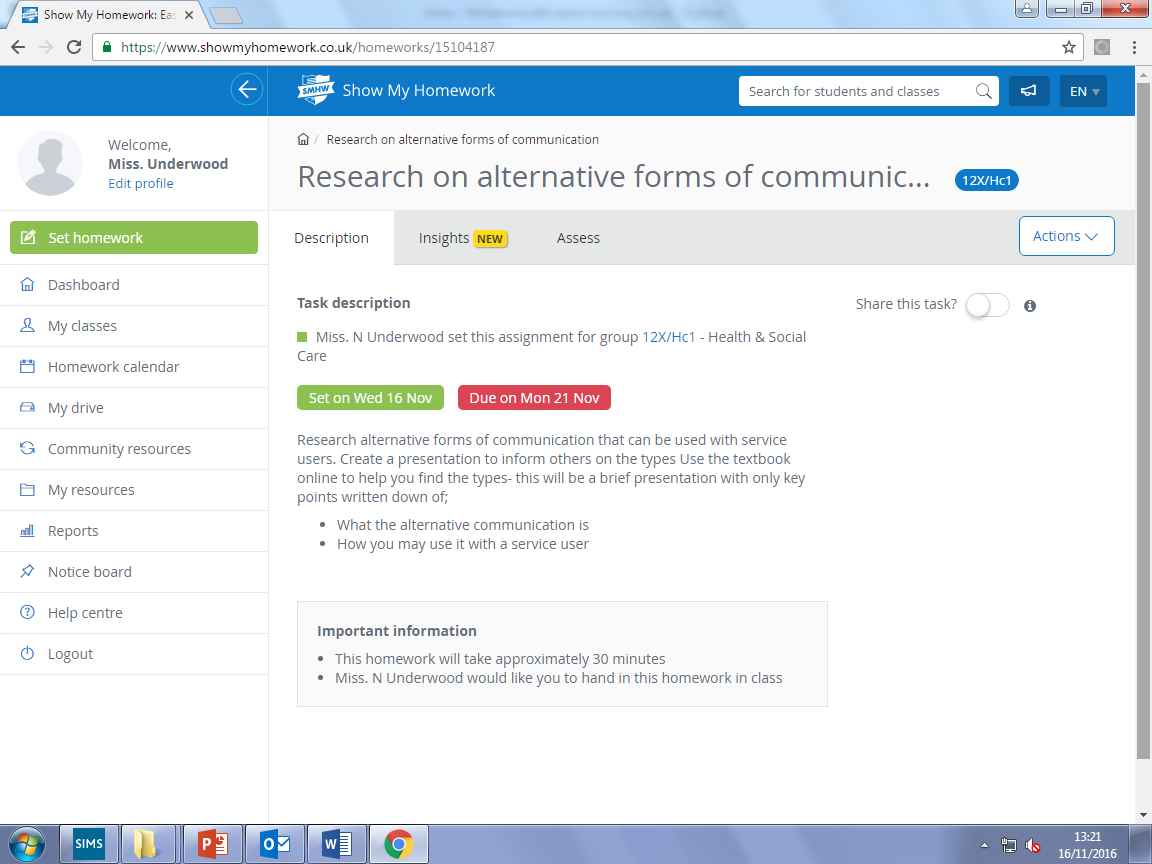 Homework
Research alternative forms of 
communication that can be used with 
service users. 
Create a presentation or information sheet to 
inform others on the types of alternative
communication
What they are 
How they are used 
Who they would be used with and why
Due date 21/11/2016

HINT: Look at your books and online specification to look at the alternative forms of communication you have to write about
Learning aims
To identify communication techniques
To explain the different approaches to communication 

To identify types of communication 
To explain types of communication

Assessment criteria: P4: Explain the strategies and communication techniques used with individuals different needs to overcome different challenges
Why do we communicate?
Discuss with your table why you think it is important to communicate
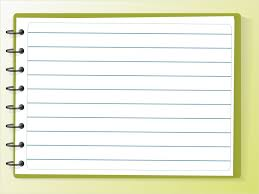 Approaches for effective communication
Psychoanalytical
What do you think these approaches might say about communication. 
Think about what you know from psychology about them 
Practice – take one theory and say how this would be used with a service user
Cognitive
Behavioural
Humanistic
Social
Assessment criteria: P4: Explain the strategies and communication techniques used with individuals different needs to overcome different challenges
Approaches
Approaches are used by professionals to think about how they should be communicating with a service user and addressing problems. 

The different psychological approaches give different ways in which a professional can approach a problem with a service user and communicate effectively to overcome this.
Humanistic
Person centred 

Allows people to feel like they have choices 
The approach is unconditional but is based on trust with the service user 

This approach to communicating ignores behaviour
It relies on the service user and professional having good communication skills
Behavioural
Only looks at observed behaviour 

Doesn’t rely on good communication skills can be evidenced even in babies copying behaviour of adults 
Natural approach – we all have behaviours

Can only be used to change behaviour
Doesn’t look at causes
Social
Looks at individuals in a social context 

Uses experiments to understand behaviour 

If someone is observing the service user in a social context it may alter the behaviour of the service user and others
Cognitive
Gives a structured way to understand behaviours and changes in behaviour


Takes notice of what the service user feels
Clearly allows the service user to express their thoughts  

Relies on the service user being able to express their own feelings 
Does not work with those who may have existing mental health problems
Psychoanalytical
Professional interprets what a service user does or says to mean something 

Clear that the service user will understand why they behave in a certain way 
Can be used for a number of problems and not just limited to behaviour changes 

Specialist training required
Long time for results
Theories of communication
You will need to be in groups of 3
Take one of the theories each…
Argyle 
Tuckman
Berner 

You need to complete independent research to find out the following about the theories
When was the theory discovered or put into place 
What is the theory
How can we apply this to health and social care
Create an information sheet which will clearly explain (in your own words) the theory to share with your group
Assessment criteria: P4: Explain the strategies and communication techniques used with individuals different needs to overcome different challenges
Types of communication
Verbal – explaining and presenting ideas clearly- CS 

Non-verbal – body language, posture, facial expression, eye contact, gestures, personal space – 3 to CS

Written – good literacy skills, clear writing, clear structure and correct grammar - CS

Formal – used to demonstrate respect, addressing people by full name, usually used by professionals - CS

Informal – usually used when you know someone better or with family and friends. Communication we use on a day to day basis.
Assessment criteria: P4: Explain the strategies and communication techniques used with individuals different needs to overcome different challenges
[Speaker Notes: Look at books write down any you haven’t heard of before and their meanings
Think about how you could use them with your service users]
Alternative forms of communication
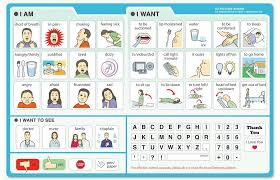 If we cannot communicate using verbal or non verbal communication what do we do? 

Makaton
Braille
BSL
Communication boards 
Symbol systems 

Would any of these be used with a case study
Health and social care example
New technologies and communication techniques
Voice activated software – using a voice to move a wheelchair 
Voice output communication aids – small movements into speech – Stephen Hawking used this
Mobile phones – texts and emails, hearing impairment can use vibration
Hearing aids – these have small microphones that pick up voices, noisy environments it does make other noises louder as well 
Text relay service – charity run, an operator reads a message that someone has text in 
Loop system – used in settings where there is a channel to set the hearing aid to hear what is being said 
Braille software – creates braille printed in a special printer 
Speech recognition – used by visually impaired to generate messages without using a keyboard
Assessment criteria: P4: Explain the strategies and communication techniques used with individuals different needs to overcome different challenges
P4:
Introduction to this part of the assignment
Strategies to overcome challenges: what it is and how it could be used in your case study
Methods to identify challenges: what are they, how can they be used in the case studies
Different types of challenges: 
Explain and apply to one of your case studies
Types of communication 
Explain each one 
Apply formal and informal, 4 non -verbal to your case studies – how they would be used
Why do we communicate?
New technologies – 5 – what they are and who they would be used with?
Different approaches:
Explain and say how it would be used with case study
Alternative forms of communication 
What they are 
How they are used 
Who you would use this with and why
Theories of communication 
Explain all three and say how they could be used in health and social care
Apply one theory to one case study giving detailed example of how this would be used
Assessment criteria: P4: Explain the strategies and communication techniques used with individuals different needs to overcome different challenges
Learning aims
To identify what policy frameworks are 
To explain what policy frameworks are 

To identify the policy frameworks in Health and Social care
To explain the policy frameworks in Health and Social care
To explain how policy frameworks minimise the challenges service users face

Assessment criteria: P4: Explain the strategies and communication techniques used with individuals different needs to overcome different challenges
Role of policy frameworks in minimising challenges
Policy frameworks is a structure used to organise a set of principles and long term goals which include rules, guidance and an overall direction for planning and development. Many are used in the health and social care sector to reduce inequality of care. Some also include the ways in which we can assess needs and how to decide whether a service user is eligible for help. They are used to ensure that service users challenges are minimised and they are at lower risk of experiencing these challenges. 

For your assignment you need to understand what they mean, how they help minimise the challenges we have covered and how they may be used with the service users in your case studies.
Assessment criteria: P4: Explain the strategies and communication techniques used with individuals different needs to overcome different challenges
[Speaker Notes: PRINT]
Role of policy frameworks in minimising challenges
NHS Patient Experience Framework – including the eight elements
Health Action Plans 
Adult Social Care Outcomes Framework (ASCOF)
Common Assessment Framework (CAF)
Assessment criteria: P4: Explain the strategies and communication techniques used with individuals different needs to overcome different challenges
NHS Patient Experience Framework
This sets out a definition of a positive patient experience built around the eight elements which make up good patient care. 
Respect for patient centred values
Integration of care across the HSC system
Information and communication on clinical status
Physical comfort
Emotional support 
Involvement of family and friends 
Transition of care outside of HSC setting 
Access to care – wait times
Common Assessment Framework (CAF)
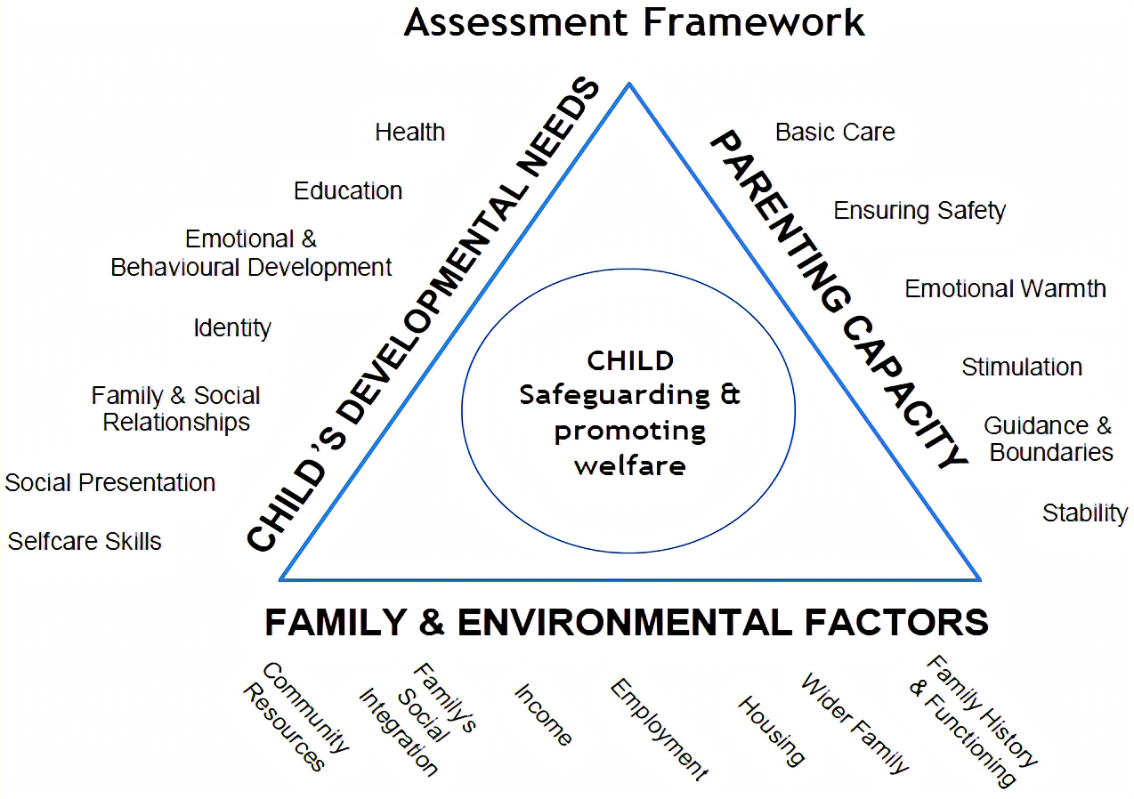 Pre assessment checklist 
It will help identify any problems or concerns 
Aims to give early intervention before problems get worse 
Parent and/or child have to give permission as it is a voluntary assessment 
Have needs in one or more of the three areas on the sides of the triangle
Health action plans
Health Action Plans 
The plans aim to minimise challenges by looking at what pressures the services may face. 
Pressures are:
Ageing society 
Long term conditions e.g. dementia 
Increase in our expectations of the health service 
Plans in place for obesity try and overcome challenges individuals may face and how the NHS deals with the service users.
[Speaker Notes: Research in threes textbooks and internet 
What they are 
How they are used 
How do they minimise challenges]
Adult Social Care Outcomes Framework (ASCOF)
(2011)
Measures performance of services against the aim of ensuring the most vulnerable people receive high quality care regardless of where they live. 
It covers the following
Enhancing quality of life for people with care and support needs 
Reducing the need for care and support 
Positive experiences of care and support
Safeguarding adults that are vulnerable 
Yearly reports for each local authority are given on this 
This will help overcome challenges because it should provide support for all individuals regardless of who they are and where they live.
Impact of not enabling individuals to overcome challenges
It is difficult to ensure that all service providers know about the latest guidance in their particular field of care, what needs to change as a result of it and be motivated or accepting enough to make changes. Sometimes there are several sets of guidance coming from different bodies, which can make it hard to get service providers and users to engage wit the guidance. If service providers don’t make the changes, then service users aren’t able to make the changes necessary to improve their health and wellbeing. A challenge, such as the ageing population not being effectively tackled, could become a crisis in the future. The NHS could reach breaking point because it has reached its capacity, and the environments such as care homes may have to turn people away. Services and outcomes for service users wont improve, and early identification and intervention wont happen, which leads to a greater need for specialist services.
Assessment criteria: P4: Explain the strategies and communication techniques used with individuals different needs to overcome different challenges
[Speaker Notes: Read and highlight 
Discuss what it is saying 
Summarise in your own words]
Different types of challenges: 
Explain and apply to one of your case studies
Strategies to overcome challenges: what it is and how it could be used in your case study
Methods to identify challenges: what are they, how can they be used in the case studies
P4:
Why do we communicate?
Different approaches:
Explain and say how it would be used with case study
Impact of not enabling service users to overcome challenges – write in your own words the impact
Add a conclusion to your work saying why it is important to minimise the challenges that service users face
Policy framework
What they are, how they are used and how they minimise challenges
Types of communication 
Explain each one 
Apply formal and informal, 4 non -verbal to your case studies
Theories of communication 
Explain all three and say how they could be used in health and social care
Apply one theory to one case study giving detailed example of how this would be used
Alternative forms of communication 
What they are 
How they are used 
Who you would use this with and why
New technologies – 5 – what they are and who they would be used with?
Assessment criteria: P4: Explain the strategies and communication techniques used with individuals different needs to overcome different challenges